Year 10 Higher 
TANGENT FROM A NON LINEAR GRAPH
Examples
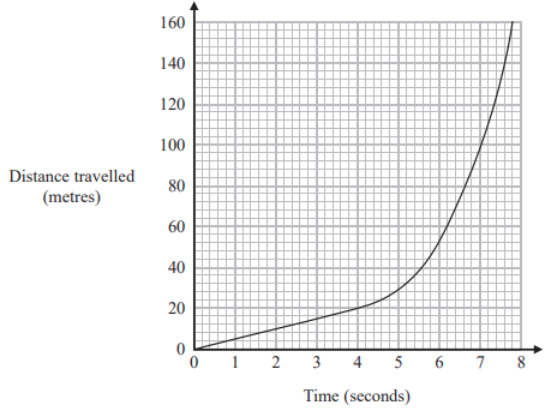 tangent
40
3
Key Words 
Tangent
Gradient
Rate of change
Estimate
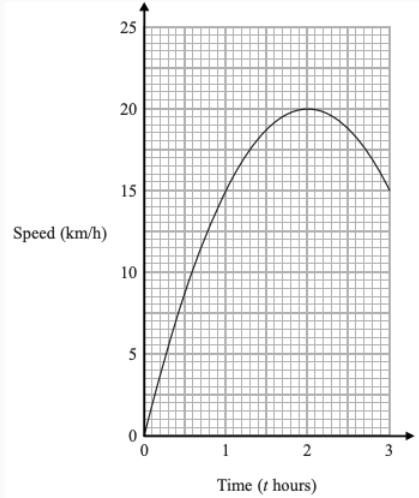 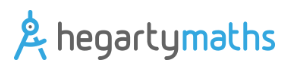 The graph gives the speed, in km/h, of a ship t hours after leaving a port.

Find an estimate of the gradient of the graph 
when t = 1.3
319
Year 10 Higher 
AREA UNDER A GRAPH
Examples
Key Concepts
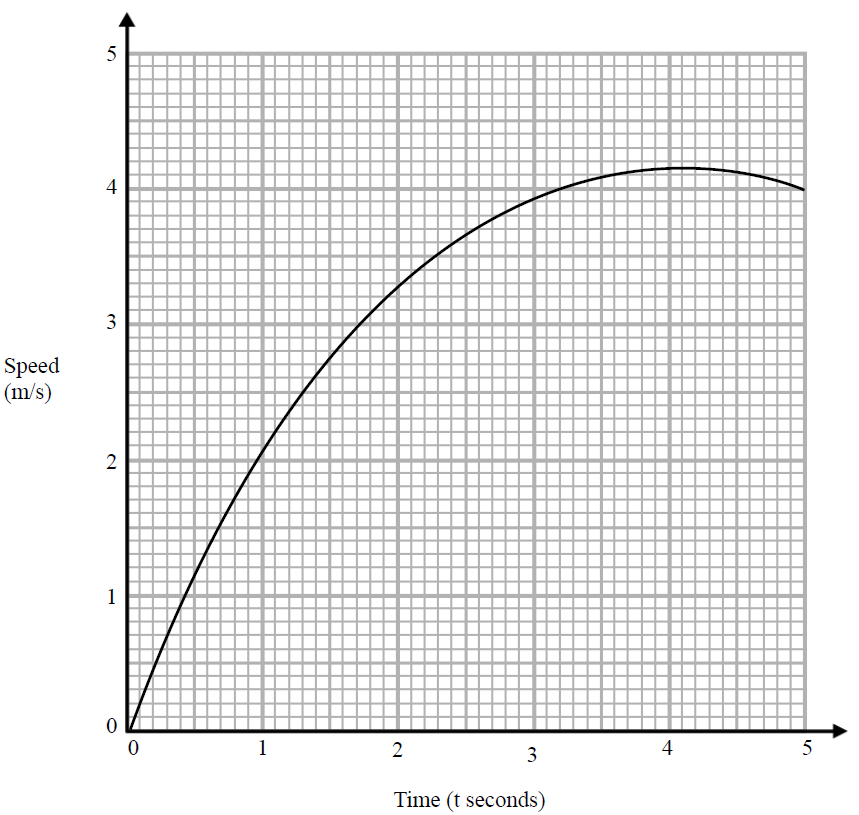 A velocity-time graph (or speed-time graph) is a way of visually expressing a journey. With speed or velocity on the y-axis and time on the x-axis.

A velocity-time graph tells us how someone's speed has changed over a period of time. 

The distance completed in the journey can be calculated from the area underneath the curve.
Velocity
Key Words 
Velocity
Speed
Distance
Area
Trapezium
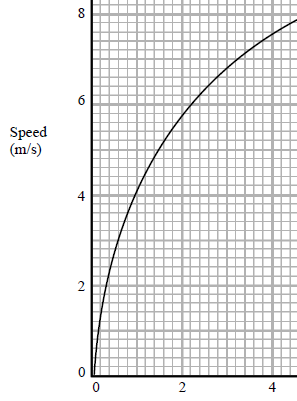 Use 2 strips of equal width to find an estimate of the distance travelled in the first 4 seconds.
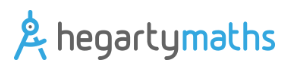 891 - 893
ANSWERS:  19.2m